Welcome to my English class
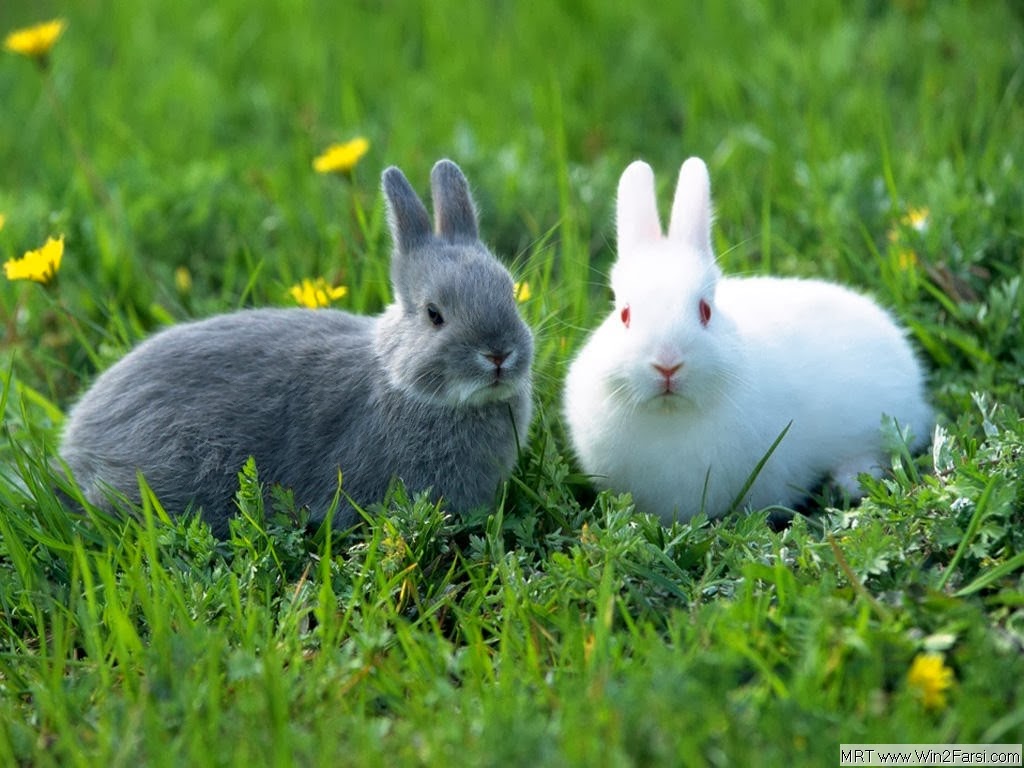 Good morning,my dear students
How are you?
.
Teacher’s Identity
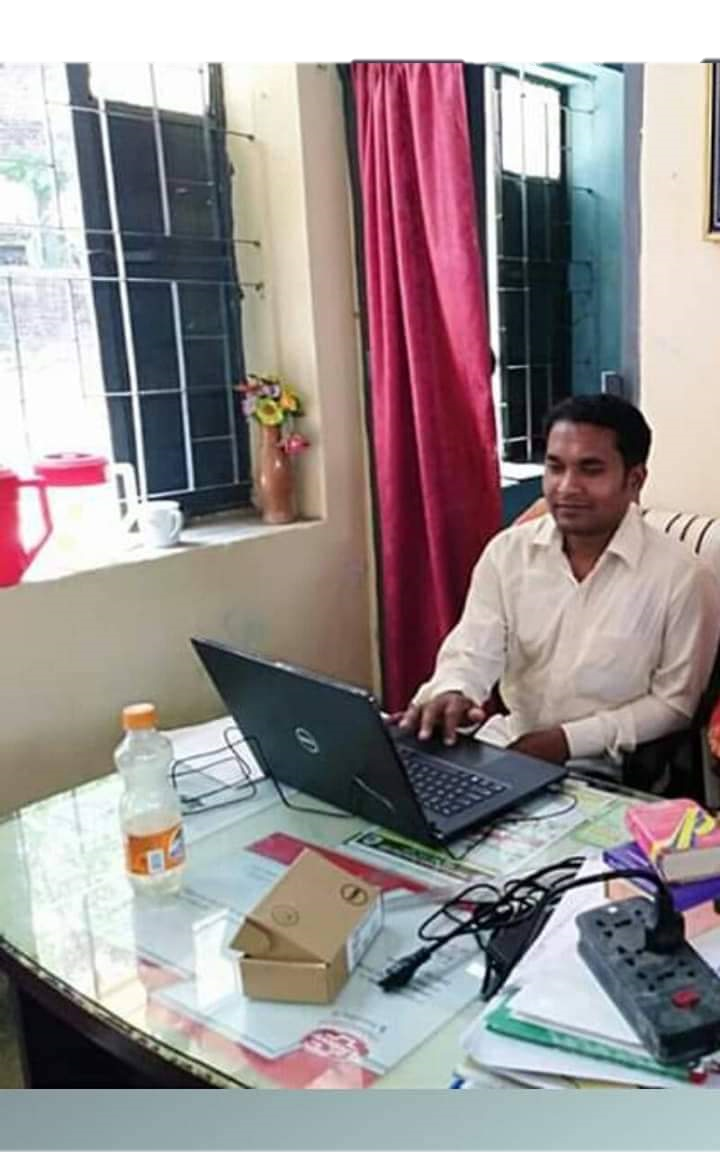 Raton Akka
Assistant teacher
Mithapur GPS
Badalgachhi,Naogaon.
01750-220 834
E-mail: ratonakka.s2@gmail.com
Lesson’s Information
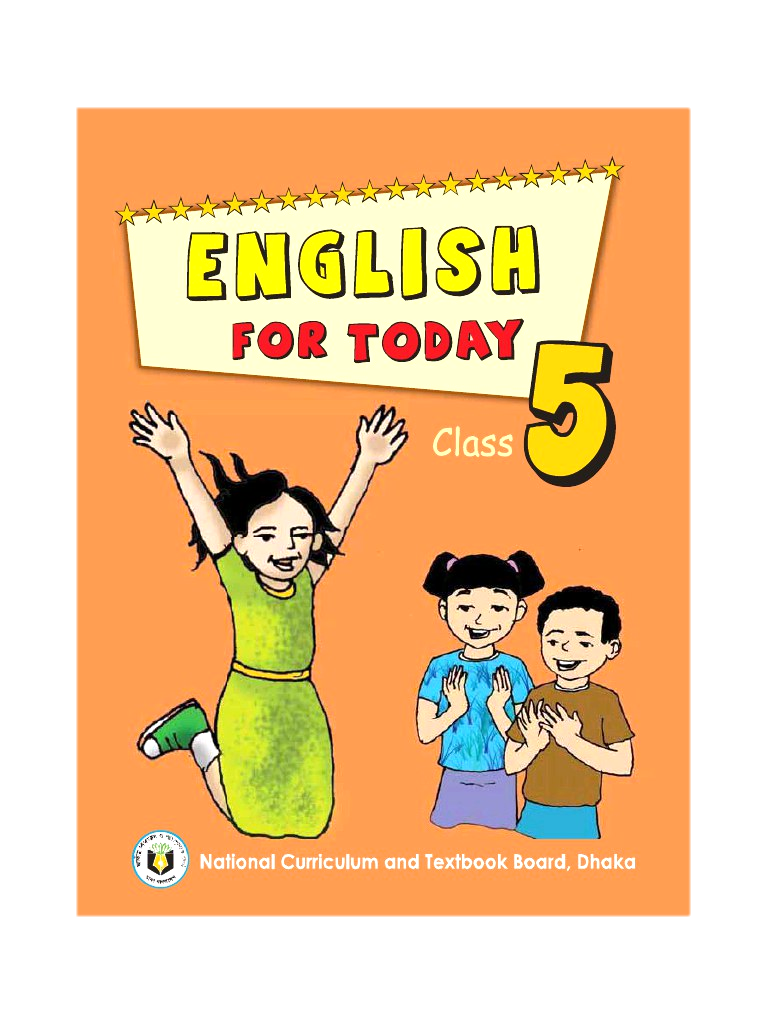 Class : Five
Subject : English 
Time : 1 hour
Unit : 25
Lessons : 2-3
Page : 99
Learning Outcomes
Listening :
1.3.1 recognize which words in a sentences are stressed.
3.4.1 understand statements made by the teacher and students.
4.2.1 understand and enjoy simple stories.
Speaking :
1.1.1 say words and phrases and sentences with proper sounds and stress.
1.1.2 say sentences with proper intonation.
Reading :
1.5.1 read words,phrases and sentences in the text with proper pronunciation,stress and intonation.
1.7.1 read paragraphs,dialogues stories,letters and others text.
7.1.1 recognize punctuation marks and accordingly.
Lets we watch the video
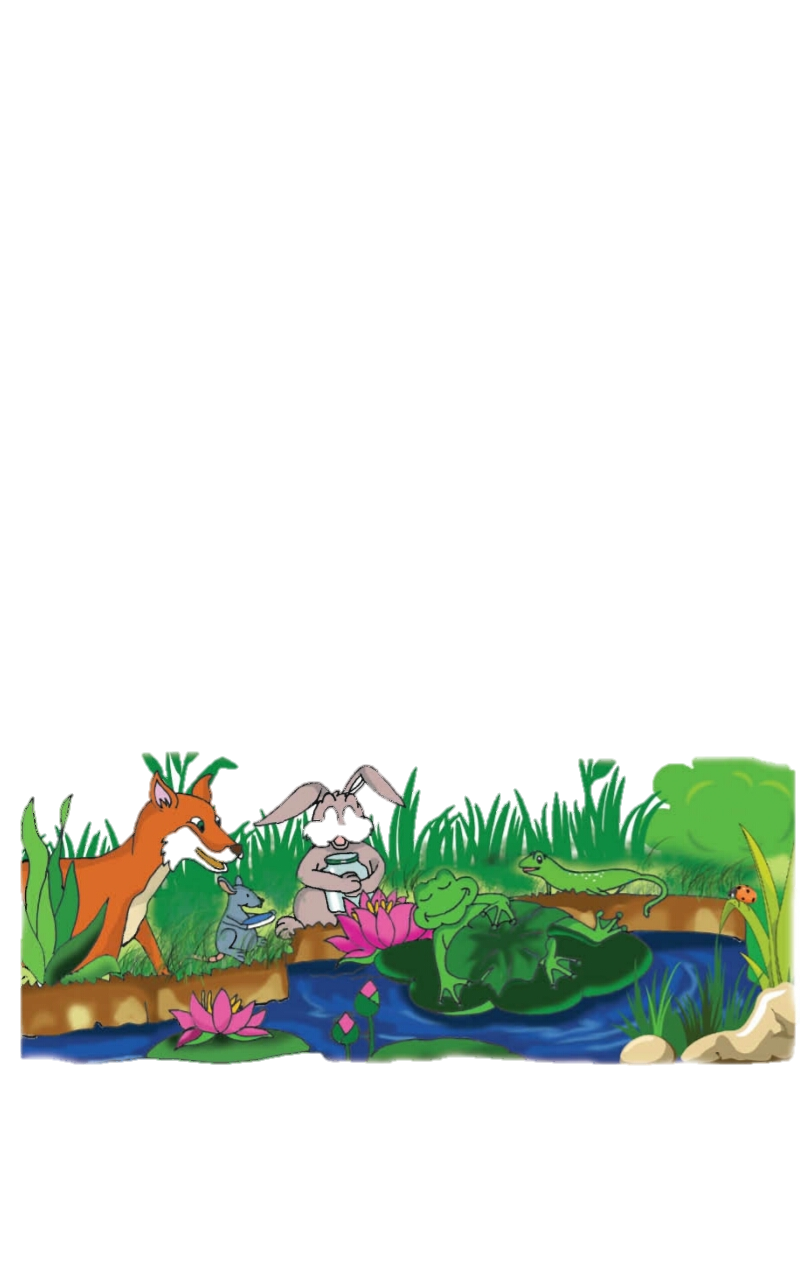 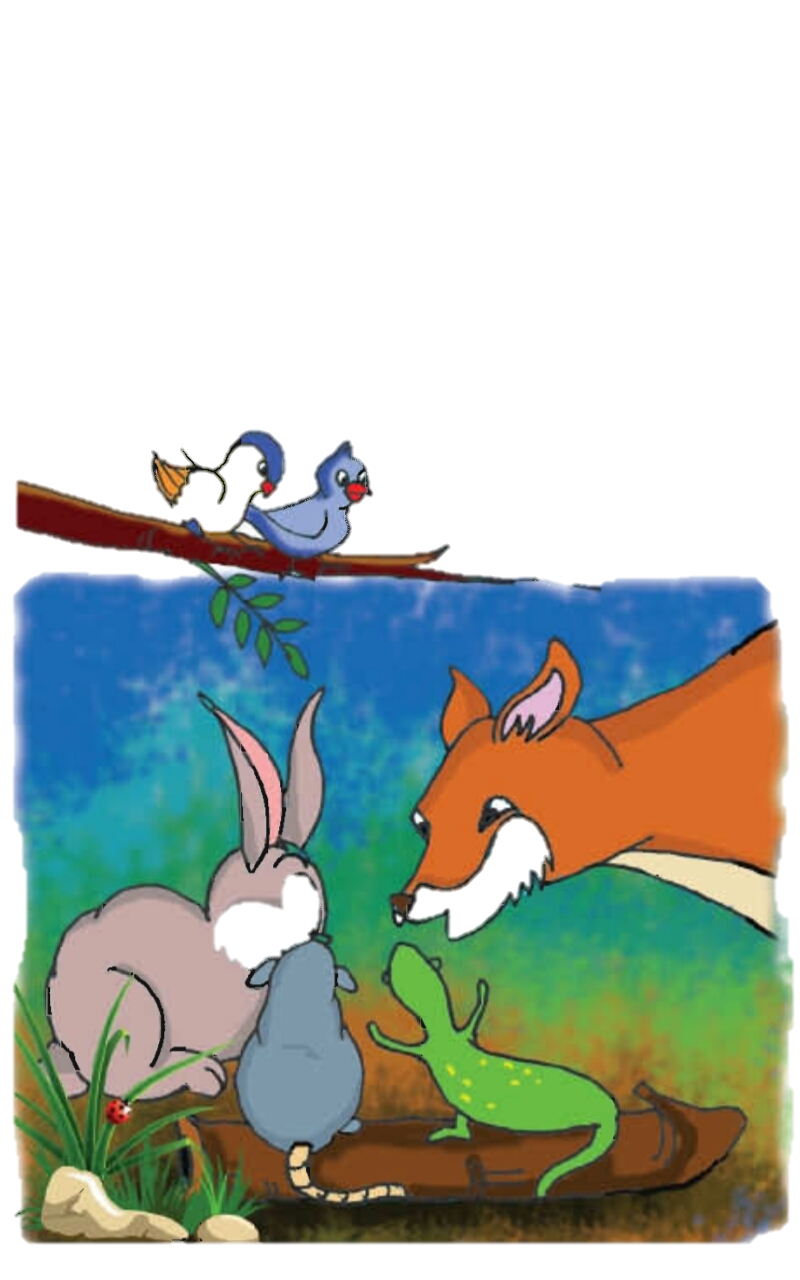 Look at the picture
Who are there in the picture?
What are they doing?
What can you see in the picture ?
Today’s Lesson
Why does the frog croak ?
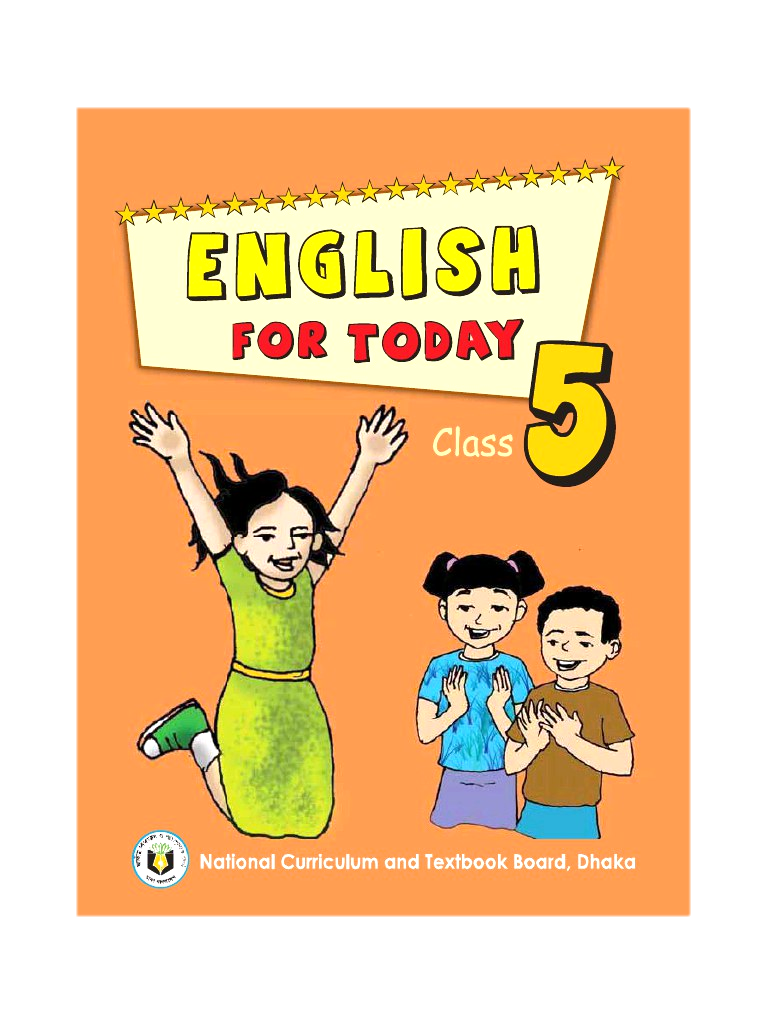 New words
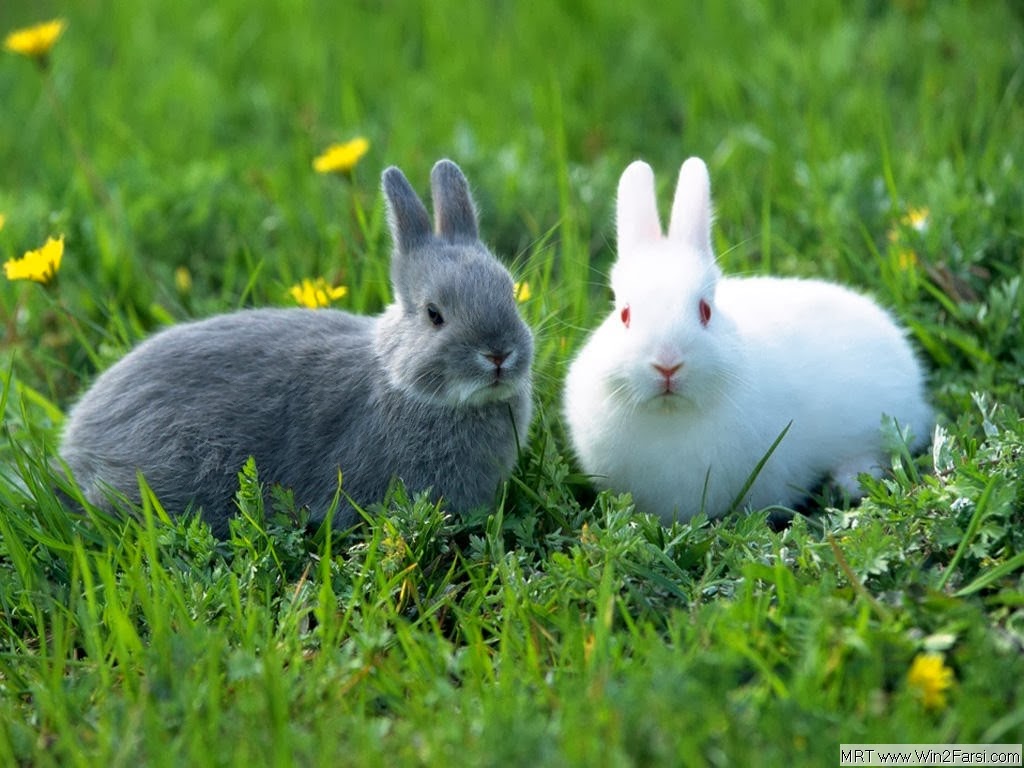 Rabit
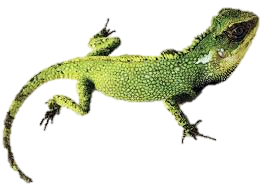 Lizard
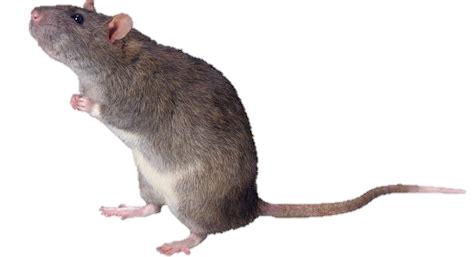 Rat
New words
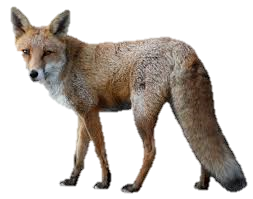 Fox
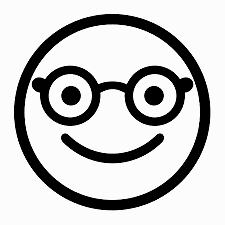 agree
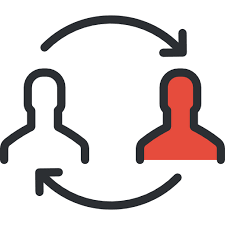 share
The students will read with teacher
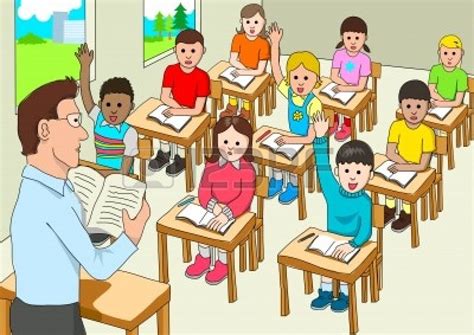 Individuals reading
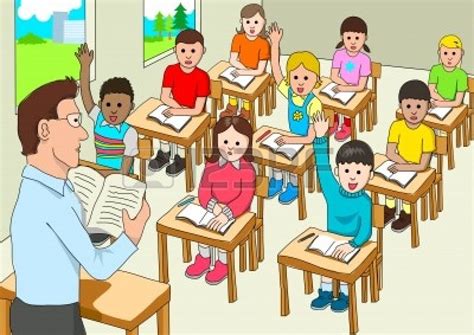 Group work
Do you think this is a true story? Why, or why not?
Evalution
Which animals were talking in the morning ?
What are the names of the rabit and lizard ?
What was Moxie talking about ?
Homework
You will write your favourite story
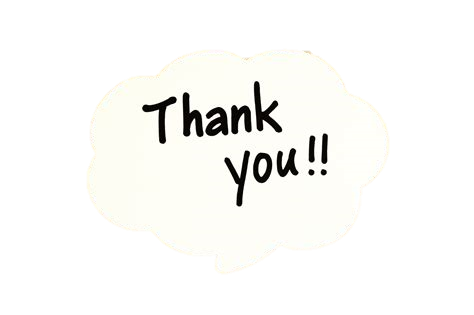 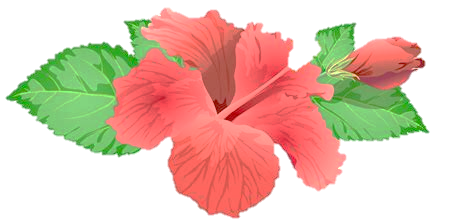 See you again.